كتاب الطالب ص
الوظيفة النحوية	    أهداف الدرس:
                                                                           تحديد الاسم المجرور.
                                                                   استنتاج علامة إعراب الاسم المجرور.
                                                             استخدام الاسم المجرور بالعلامات الفرعية.
الاسم المجرور بحرف الجر 
 
تقع الرياض في وسط المملكة.                 جملة فعلية
في.                 حرف جر 
وسط.          الاسم المجرور
علامة جر الاسم المجرور.           الكسرة الظاهرة تحت آخره
السابقة
التالية
كتاب الطالب ص
أثبت تعلمي السابق 
في ضوء خبرتي السابقة عن الاسم المجرور أكمل الجدول الآتي
الأمثلة                    الاسم المجرور بحرف الجر    نوع الاسم المجرور    علامة الجر
إن حب الأوطان من الإيمان 	الايمان	مفرد	الكسرة
تغطي المنطقة كثير من النباتات	النباتات
في البيت عدد من الأطفال	جمع تكسير
أستنتج علامة جر الاسم إذا كان مفردا أو جمع تكسير أو جمع مؤنث سالما
أبني تعلمي الجديد
الكسرة
جمع مؤنث سالم
النباتات
الكسرة
جمع تكسير
مقروءة
السابقة
التالية
كتاب الطالب ص
١. أكمل الجدول الآتي على غرار المثال الأول لأستنتج علامة جر الاسم
الأمثلة                   الاسم المجرور بحرف الجر    نوع الاسم المجرور    علامة الجر
	مليونين	  مثنى	الياء
يتوافد إلى الأماكن المقدسة للحج أكثر من مليونين من المسلمين.
الحجر الأسود محاط بإطارين فضيين صونا له
قامت الدولة بمشروعين كبيرين هما توسعة الحرمين الشريفين
وضع المقام على قاعدتين الأولى رخامية والأخرى نحاسية
استنتج علامة جر الاسم الياء إذا كان مثنى
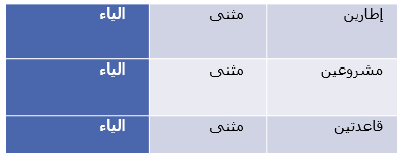 السابقة
التالية
كتاب الطالب ص
.أكمل الجدول الآتي على غرار المثال الأول لأستنتج علامة جر الاسم 
الأمثلة      الاسم المجرور بحرف الجر    نوع الاسم المجرور    علامة الجر
	المسلمين	             جمع مذكر سالم	الياء
يولي مئات الملايين من المسلمين وجوههم شطر البيت الحرام.
على المواطنين أن ينهضوا بواجبهم في خدمة الحجاج.
ترحب الدولة بالوافدين لبيت الله.
أستنتج علامة جر الاسم الياء إذا كان جمع مذكر سالما
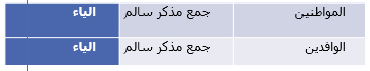 السابقة
التالية
كتاب الطالب ص
٣. أكمل الجدول الآتي على غرار المثال الأول لأستنتج علامة جر الاسم 
الأمثلة         الاسم المجرور بحرف الجر    نوع الاسم المجرور        علامة الجر
	فيه            اسم من الأسماء الخمسة	الياء
يحرص المؤمن على أن يخرج من فيه كل كلام طيب.
نظرت الى أخيك وهو يساعد حاجا
خذ من أبيك تجاربه في ادخار المال للمستقبل  
قدم الجيران هدية لحميك بمناسبة ترقية في العمل 
تلق العلم من ذي ثقة
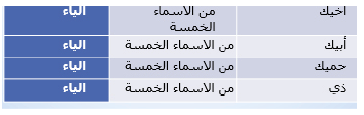 السابقة
التالية
كتاب الطالب ص
استنتج علامة جر الاسم الياء إذا كان من الأسماء الخمسة.
أكمل الخريطة المعروفة ليسهل على تذكر علامات جر الاسم بالعلامات الأصلية والفرعية.
                           علامات جر الأسماء
إذا كان الاسم مفردا، أو جمع             فعلامة جره
مؤنث سالما، أو جمع تكسير
 
إذا كان الاسم مثنى                          فعلامة جره
إذا كان الاسم جمع مذكر سالما.             فعلامة جره
إذا كان الاسم أحد الأسماء الخمسة.          فعلامة جره
الكسرة
الياء
الياء
الياء
السابقة
التالية
كتاب الطالب ص
أطبق 
١. أحدد الاسم المجرور بحرف الجر في الجمل الآتية ثم أبين نوعه وعلامة إعرابه
تقع المملكة في الجنوب الغربي من قارة آسيا…………
يزور المدينة المنورة عدد كبير من الزائرين …….. 
ذهبت مع زملائي إلى موقعين أثريين……..
٢. أجعل كل كلمة مما يأتي مجرورة بحرف جر في جملة مفيدة
الطيور             الحرمان         المهندسون                أبوك 
 ٣. املأ الفراغ بالكلمة المناسبة ثم أدون علامة الجر.
معالمه                      الواجهات                           كل 
         (الجمل)                                        ( علامة الجر )
في …………. منعطف لي قصة حلوة
يزخر وطني ب….. ….. الدينية
تمتاز المناطق الساحلية ب……...... البحرية
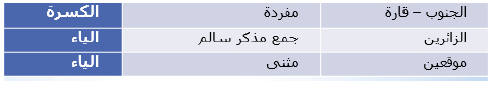 رأيت عدد من الطيور – سلمت على المهندسين – صليت في الحرمين – سلم على أبيك
الكسرة
الكسرة
الكسرة
السابقة
التالية
كتاب الطالب ص
٤. أختار مما بين القوسين الجواب الصحيح ثم أنقله إلى الفراغ
نظرت إلى……...وهو يرسم خريطة للوطن (أ. أخوك    ب. أخيك)
سافرت إلي…...ساحليتين في وطني.       (أ. مدينتين        ب. مدينتان)
مررت ب…...في الدفاع المدني.      (أ. المتطوعين      ب. المتطوعون)
المدير يسلم على……..                    (أ. أبوك         ب. أبيك)
أعرب
١. أستفيد من النموذج المعرب 
المواطنين دور مهم في المحافظة على الماء عن طريق الاعتدال في استخدامه 
الكلمة                   إعرابها
ل                      حرف جر 
المواطنين.            اسم مجرور وعلامة جره الياء لأنه جمع مذكر سالم
السابقة
التالية
كتاب الطالب ص
٢. أشارك في الإعراب 
"يمكنك الدخول للمسجد من بابين مختلفين" 
"أحسن إلى أبيك يحسن إليك أبناؤك " 
الكلمة.               إعرابها
من                    حرف…….
بابين.               اسم……...وعلامة جره……. لأنه………
إلى.          .. ……. جر 
أبيك.    …….. مجرور وعلامة جره.... لأنه….. والكاف ضمير متصل
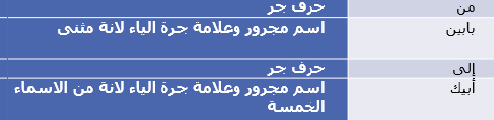 السابقة
التالية
كتاب الطالب ص
أتعلم وأتسلى
نجري مسابقة مع المجموعات الأخرى في الصف في تأليف جمل صحيحة بالاستفادة من البطاقات الآتية
من                 على                إلى                         في 
اتجاهين            الشاكرين             حميك                 كتابين 
 
تفكير ناقد 
أعلل سبب الخطأ في الجمل الآتية مع إعادة كتابتها بعد التصويب
الجمل الخاطئة.                  التعليل.            إعادتها بعد التصويب
يجب على المستمعين الإنصات للقرآن
لأخوك حق عليك في الاحترام والمحبة
يوصلك الممر في النادي إلى مسبحين كبيرين
في الوطن معالم حضارية بارزة
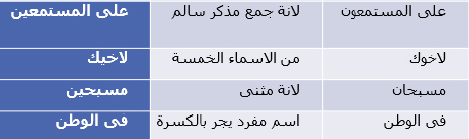 السابقة
التالية
كتاب الطالب ص
الواجب المنزلي 
أحدد الاسم المجرور بحرف الجر ونوعه وعلامة جره في الجمل الآتية 
الجملة.         الاسم المجرور بحرف الجر.      نوعه.       علامة جره
وإذ يرفع إبرهم القواعد من البيت وإسمعيل
البقرة :١٢٧
شاهدت كثير من المعتمرين يطوفون 
سلمت على شيخين قابلتهما
لأبيك مواقف مشرفة
ثانياً. أضع الكلمات الآتية بعد حرف جر مناسب في جمل مفيدة 
جامعات 
الجنود 
المهندسون
 الجنديان
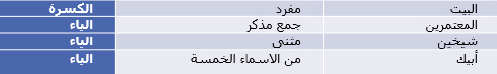 - في المملكة الكثير من الجامعات
للجنود مكانة خاصة في قلوبنا
سلمت على المهندسين
قدمت الهدية للجنديين
السابقة
التالية
كتاب الطالب ص
ثالثا أعيد ترتيب الكلمات لتكوين جملة مفيدة ثم اكتبها.
الوطن، المروءة، الحب، من.
حب، ليس، الوطن، في، الشعارات.
بعض، في، المواطنين، مقصر، الوطن، حق.
 الرسم الكتابي
أقرأ
الوطن أول أرض رحبت بمقدمك، واستبشرت بطلعتك، وجعلت منها مهادا لطفولتك.
إن حب الوطن والدفاع عن أمران لا يكونان بالادعاء والأماني، وإنما يكونان بالإخلاص في العمل وتقدير المسؤولية.
ألاحظ
أ. ألاحظ رسم الحروف في خط النسخ ثم استرجع مواصفات خط النسخ
ب. أعيد رسم الجملة السابقة مع مراعاة صحة الرسم
أعيد وأرسم
حب الوطن من المروءة
حب الوطن ليس في الشعارات
بعض المواطنين مقصر في حق الوطن
السابقة
التالية